PMI Educational FoundationProject Management for Social Good®"What's In It For Me?”
Walter Ginevri, PMI Fellow
PMIEF Board of Directors
26 May 2017 - 5th National Conference for Partners of PMI Kazakhstan Chapter
Learning objectives
Learn about PMIEF as an organization and a key partner for social good programs
Explore a wide range of possibilities of social good programs to added to the core chapter services
Learn the value of social good for project managers (beyond PDU) and chapters
Explore how to build or strengthen the chapter mission and the strategy for social good
Presentation agenda
Why partner with PMIEF?
How PMIEF will support you?
What PMIEF will give to you?
Why partner with PMIEF?
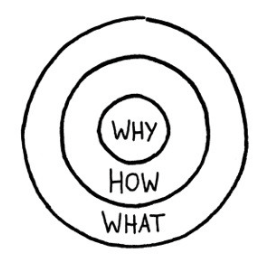 The Golden Circle
(source: Simon Sinek)
Why PMIEF?
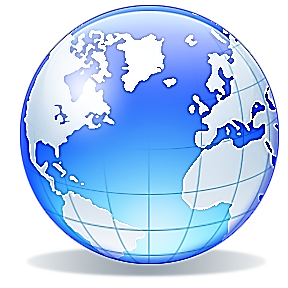 Founded in 1990
Philanthropic arm of PMI
Separately incorporated non-profit organization leveraging project management for social good®
Significant growth over last five years
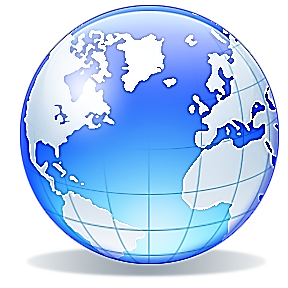 PMI  
51 million
PMs
PMIEF
7 billion people
Why promote PMIEF strategic pillars?
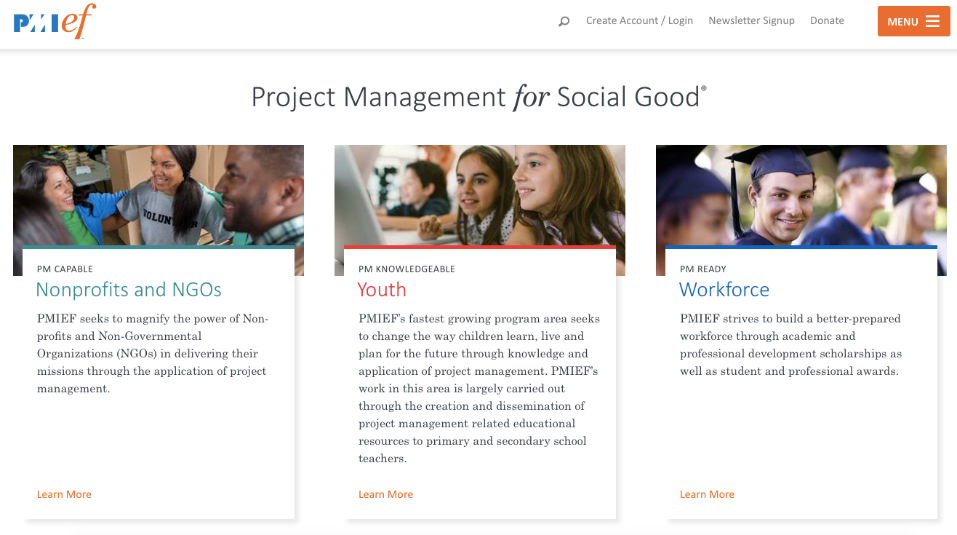 Why promote PM Capable Nonprofits and NGOs?
Main issues of NGOs involved within humanitarian projects
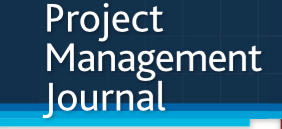 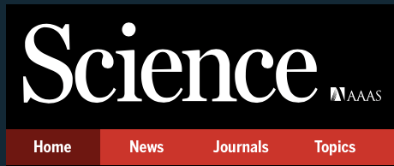 One of the reasons humanitarian aid fails
PM problems in international development.
Make a plan, and communicate it
Lack of project management capacity
Source: PMI – Project Management Journal (2012)
Source: Science AAAS by Emily Underwood (2016)
Why promote PM Knowledgeable Youth?
Emerging trends within education and learning processes
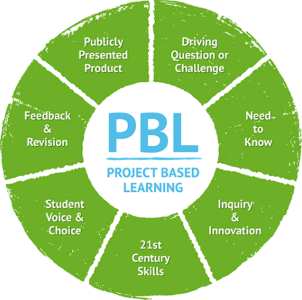 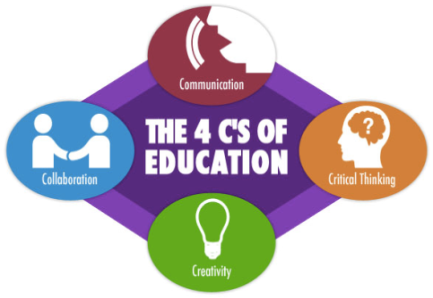 Source: P21 – Partnership for 21st Century Skills
Source: BiE – Buck Institute of Education)
Why promote PM Ready Workforce?
Evolution of demand for professionals within job market
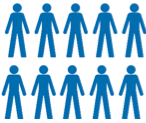 95% 
of executives
involved in 
a survey
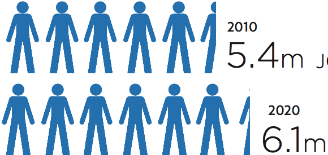 Demand for Project Management professionals in the United States
Source: PMI – PM Talent Gap Report (2013)
Project management is the most 
important skill for future success
Source: The  Economist Intelligence Unit (2009)
Why Chapters should promote PM for Social Good®?
Chapter benefits: increased retention, strengthen brand
Spark interest for the project manager profession
Build the chapter brand and reputation
Increase and retain membership
Member benefits: increase skills, visibility in community
Increase participation in the community
Enable for skill building and increased knowledge
Attracting new volunteers interested in social good work
Community benefits: social good, improve community 
Opportunity to give back to the community
Share knowledge with the community
Enabler for change in the community
Presentation agenda
Why partner with PMIEF?
How PMIEF will support you?
What PMIEF will give to you?
How PMIEF and PMI Chapters can build bridges
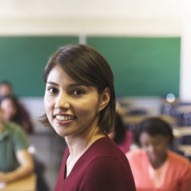 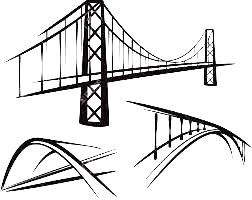 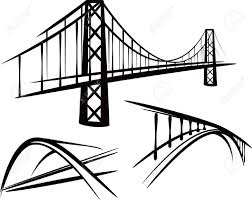 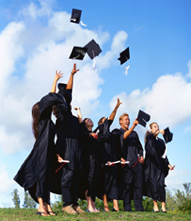 School Teachers
Students of all ages
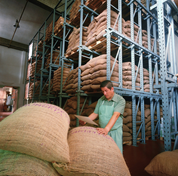 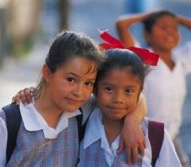 PROJECT MANAGEMENT PROFESSION
Non-Profits / NGOs
Young Learners
How to build bridges for school teachers
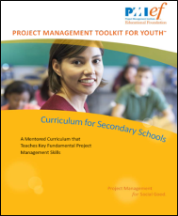 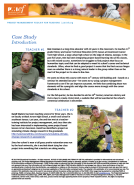 Virtual teacher training program with Boise State University 
Online and classroom style training scholarships for teachers 
Funding creation of a 3 hour workshop titled PM for K-12 Educators
PM Toolkit for TeachersTM
PM Toolkit 
for YouthTM
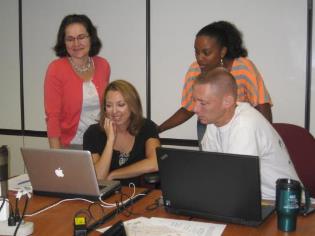 How to build bridges for young learners
Collaboration with Beacon Prep School in Minnesota
Teaching PM skills as life skills to youth of the poorest townships in South Africa
Annual event involving dozens of Italian primary schools in developing projects
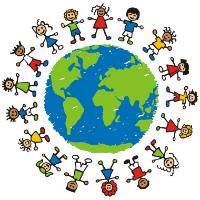 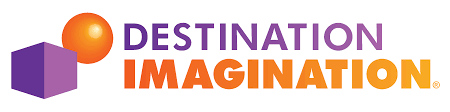 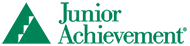 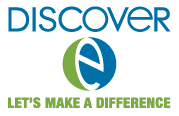 How to build bridges for Non-profits/NGOs
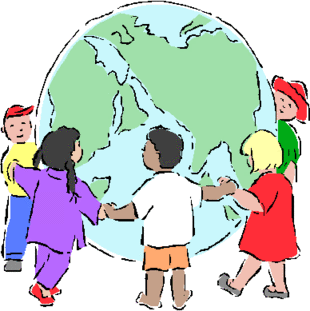 Center for Digital Inclusion (an NGO in Brazil) partners with PMIEF to achieve their mission
Development program of an Italian NGO for the population of the Congo
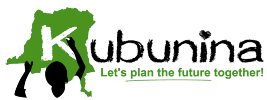 How to link PMIEF with PMI Chapters
PMI Chapter
PMIEF
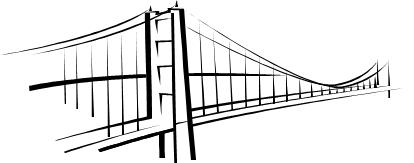 PMIEF
Liaison
A PMIEF Liaison is an essential communication link between PMIEF and a PMI chapter for leveraging project management for social good®.
How PMI Liaisons are distributed worldwide
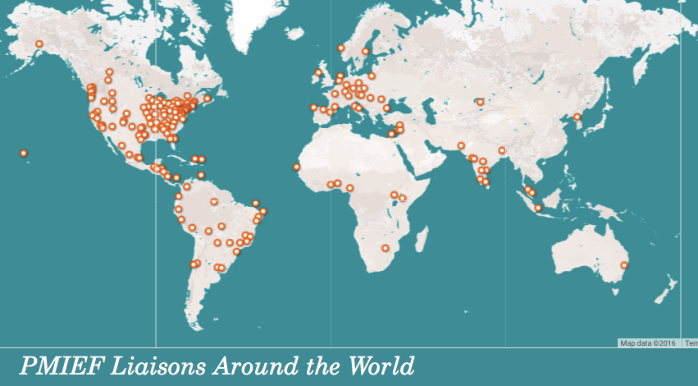 190 of PMI’s Global Chapters have established PMIEF Liaisons
http://pmief.org/community/pmief-liaisons/liaison-resources/register-your-liaison
Presentation agenda
Why partner with PMIEF?
How PMIEF will support you?
What PMIEF will give to you?
Scholarships, Grants and Awards provided by PMIEF
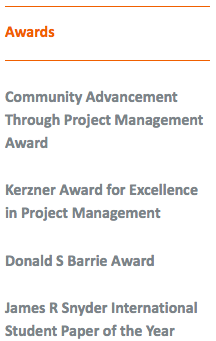 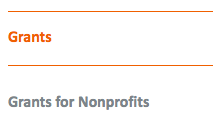 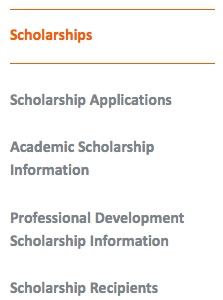 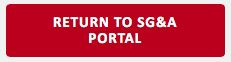 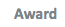 Today about US$500,000 awarded in scholarships, awards and grants!
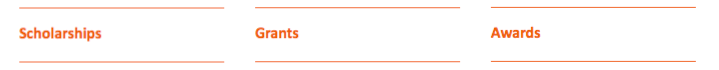 For Students: offered to students attending an accredited college or university and studying project management or a related field
For Teachers: offered to primary and secondary school teachers to help enhance the learning experience in their classrooms
For Nonprofits and NGO Staff: offered to employees of nonprofit and NGOs to improve their effectiveness and efficiency 
For Professional Development: offered to any professional who wishes to improve their professional capabilities
http://pmief.org/scholarships-grants-and-awards/scholarships
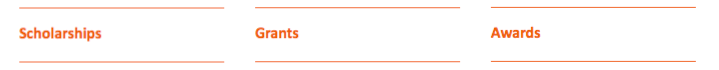 Non-profit (NGOs) Grants: PMIEF advances its mission through the funding of projects that:
raise awareness of project management in global & local communities
introduce and promote the use of project management as a life skill
encourage new ventures related to project management
assure long-term sustainability of humanitarian projects
recognize leadership in project management
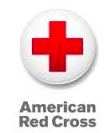 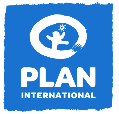 Special 2015 Nonprofit Grant Initiative: Disaster Management Grants Initiative
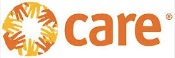 http://pmief.org/scholarships-grants-and-awards/grants
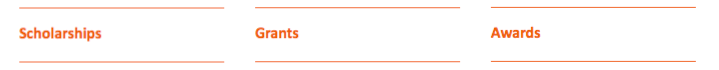 The James R. Snyder International Student Paper (ISPY) of the Year: available to undergraduate and graduate students for research papers
The Donald S. Barrie Award: available to undergraduate and graduate students and practitioners for research papers focused on PPPM
The Kerzner Award: available to project managers who most emulate the professional dedication and excellence of Dr. Harold Kerzner
Community Advancement Through Project Management Award: for Corporations/Government Agencies, PMI Chapters, and individual PMs who transfer PM knowledge to a nonprofit organization’s staff
http://pmief.org/scholarships-grants-and-awards/awards
Learning Resources available through PMIEF website
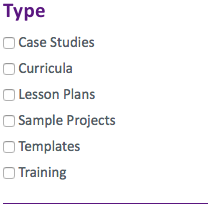 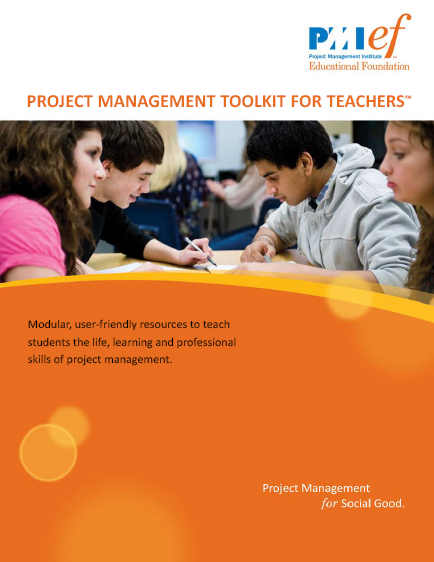 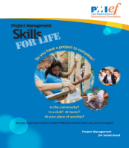 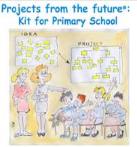 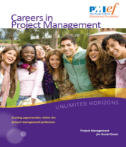 Projects from the future: 
Kit for Primary Schools
Project Management
Skills for Life
Careers in Project
Management
PM Toolkit 
for Teachers
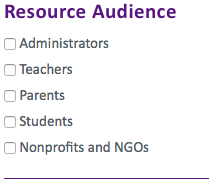 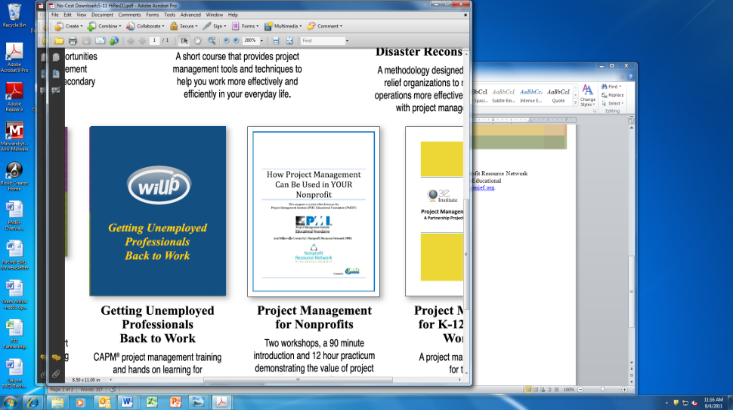 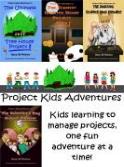 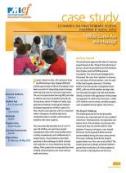 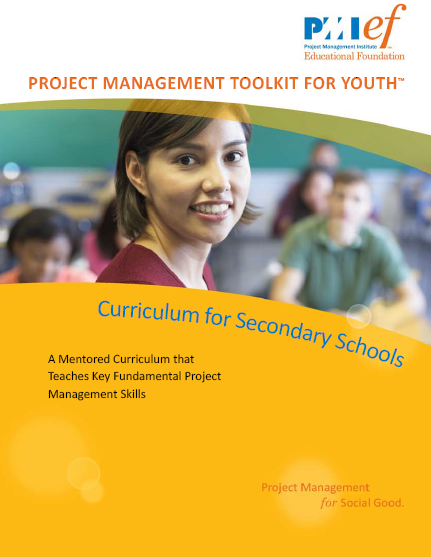 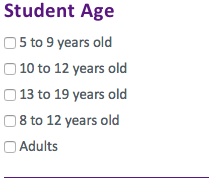 Case-Studies on PM Programs
PM Youth Fiction 
Books
Project Management 
for Nonprofits
Project Management Toolkit for  Youth
Don’t forget to sign for PMIEF’s e-Newsletter
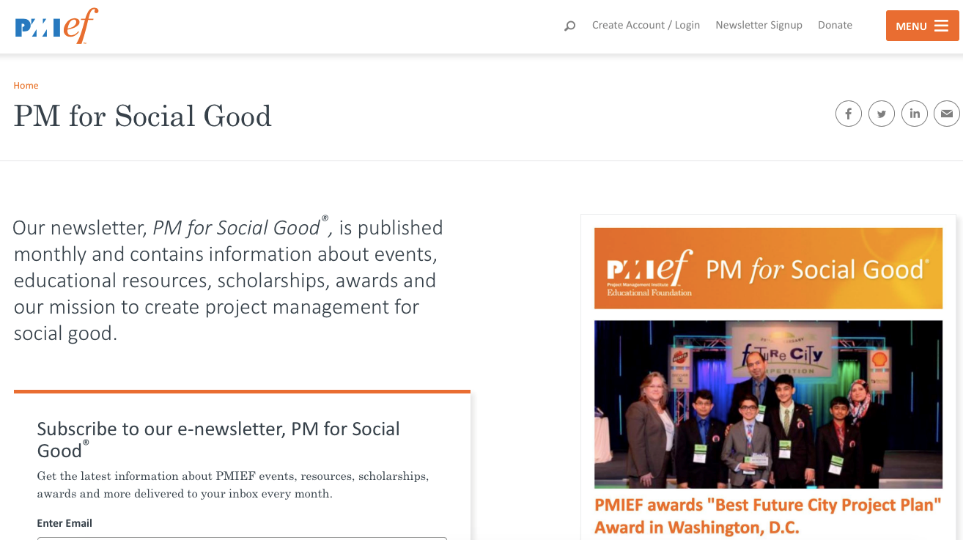 Sign up on PMIEF.org  http://pmief.org/#newsletter-signup
Last but not least: What you can give to the PMIEF?
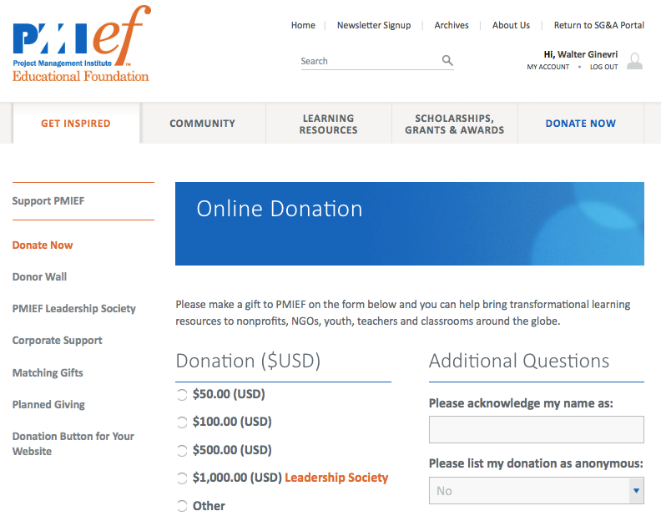 “You can give without loving, but you cannot love without giving”.
   Amy W. Carmichael (Protestant Christian missionary in India)
Thanks for your interest in learning more about PMIEF. Together we can do great things!
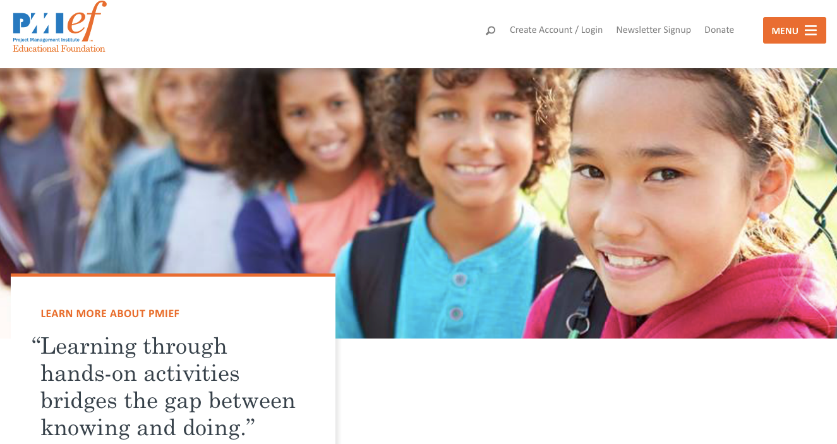 Walter Ginevri, PMI Fellow
PMIEF Board of Directors
walter.ginevri@bod.pmief.org